День Матери
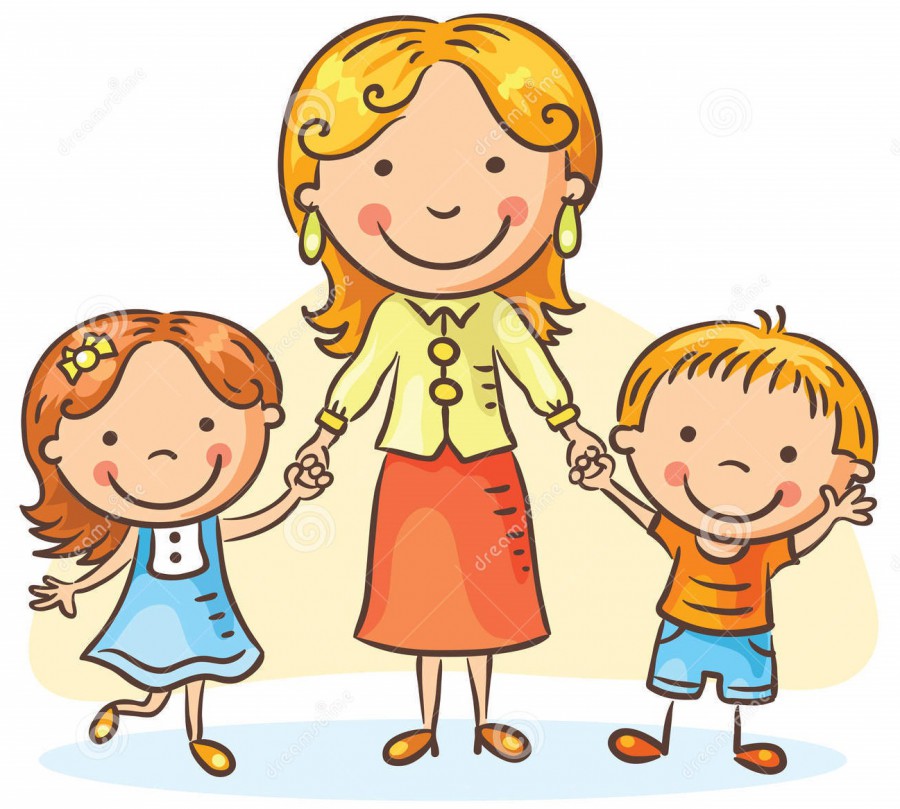 На свете добрых слов живёт немало,
 Но всех добрее и важней одно: 
Из двух слогов простое слово «МАМА».
 И нет на свете слов, дороже, чем оно!
.
День матери – это международный праздник в честь  матерей.
      По традиции, в этот день, поздравляют всех мам и бабушек. День матери в России ежегодно празднуют в последнее воскресенье осени.  В этот день слова благодарности хочется сказать всем матерям, которые дарят детям нежность и ласку.  Это еще одна возможность поблагодарить главного человека в нашей жизни за любовь и заботу.
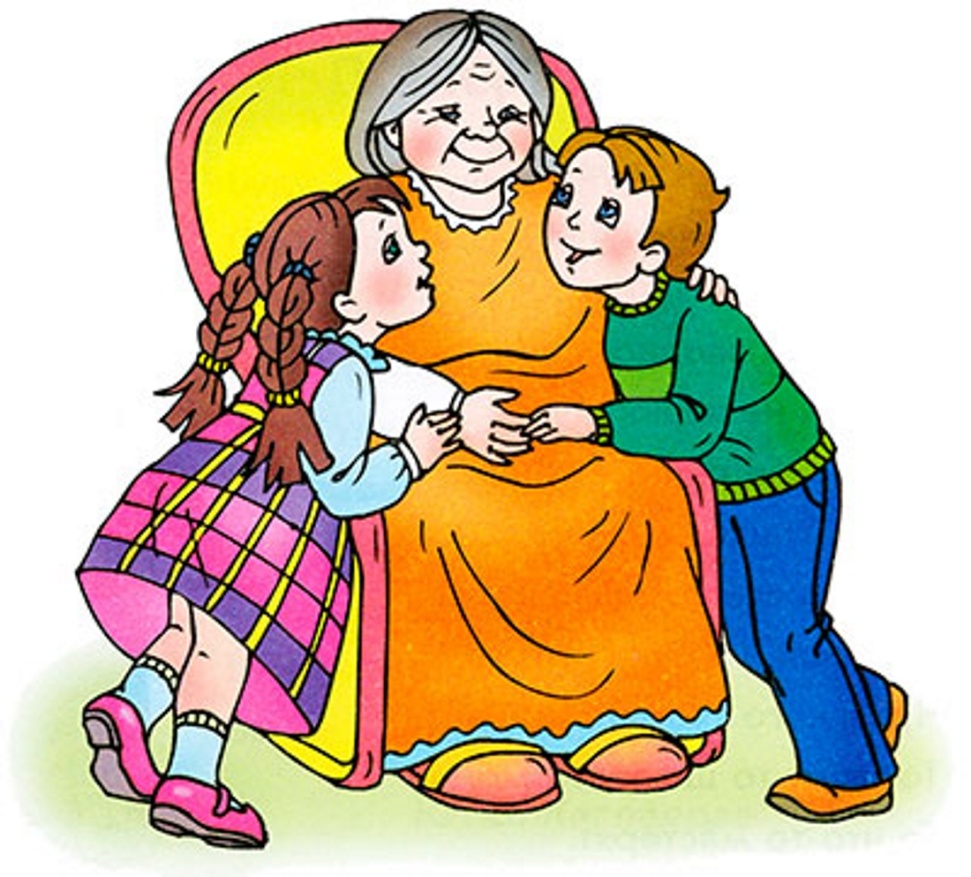 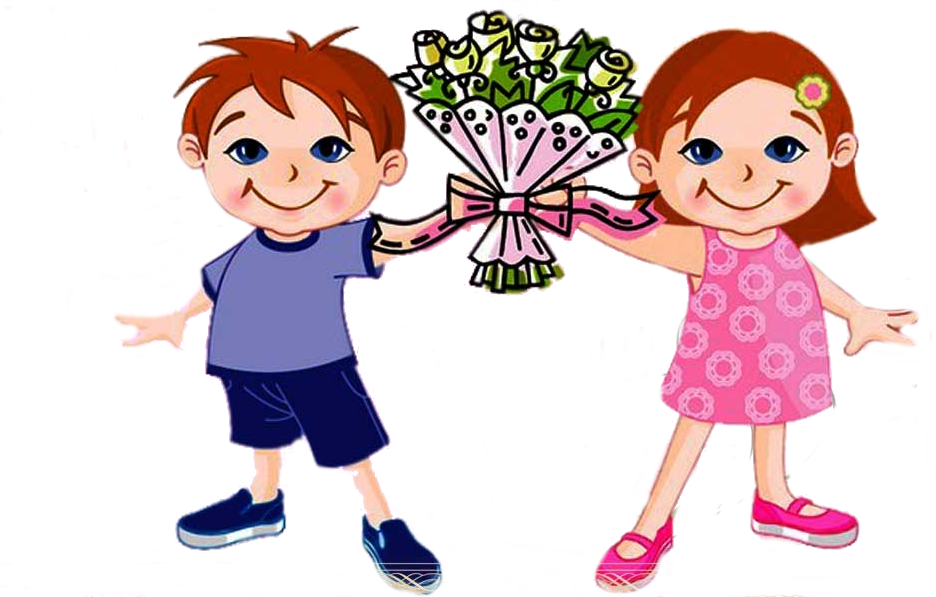 МА-МА
Слово мама возникло из лепета маленьких детей. Слог "ма" – это один из  первых слогов который  начинают произносить дети.  И слово МАМА произошло, как предполагают, из повторения этого слога. Ведь мама это главный человек в жизни малыша. Он проводит с ней большую часть времени. Мама кормит его, заботиться о нем.
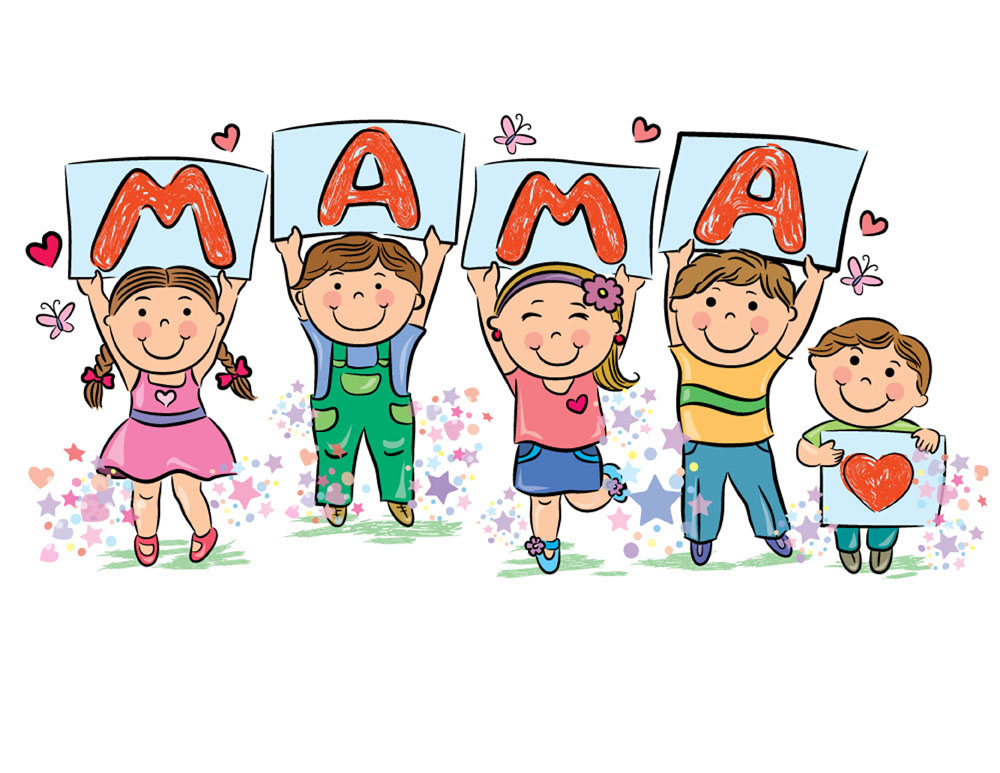 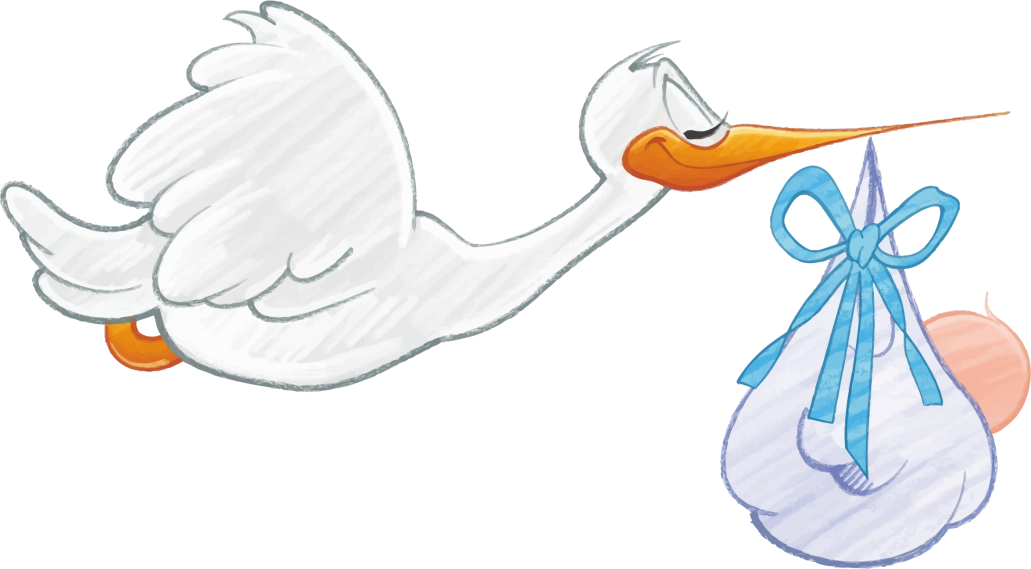 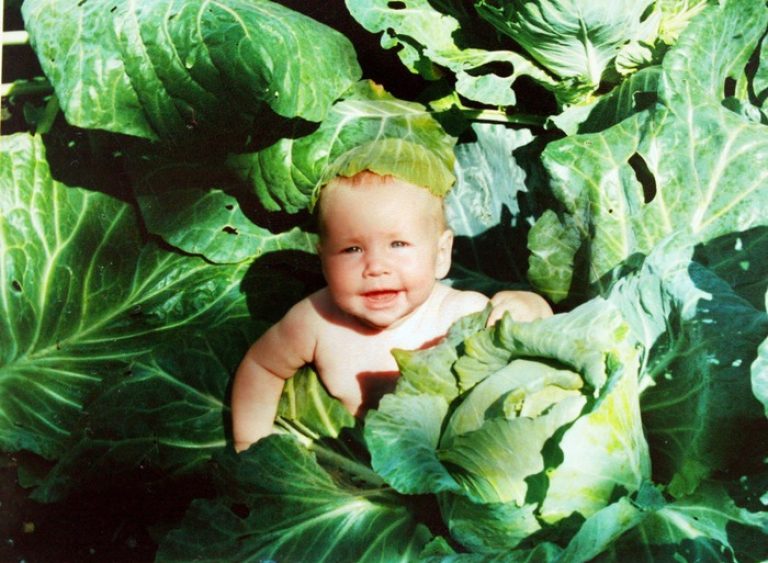 Скажите, откуда я взялся? Я всем задавал вопрос. А дедушка мне ответил: - Нам аист тебя принёс. А бабушка мне сказала: - В капусте тебя нашли. А дядя шутил: - С вокзала В корзинке тебя принесли. Я знаю, неправда это, Мама меня родила, Я только не знаю ответа, Где мама меня взяла. Сестра на меня ворчала: - Ты голову всем вскружил. А я начинал сначала: - А где я до мамы жил? Никто эту тайну из взрослых Мне так объяснить и не смог. Лишь мама ответила просто: - Ты жил в моём сердце, сынок!
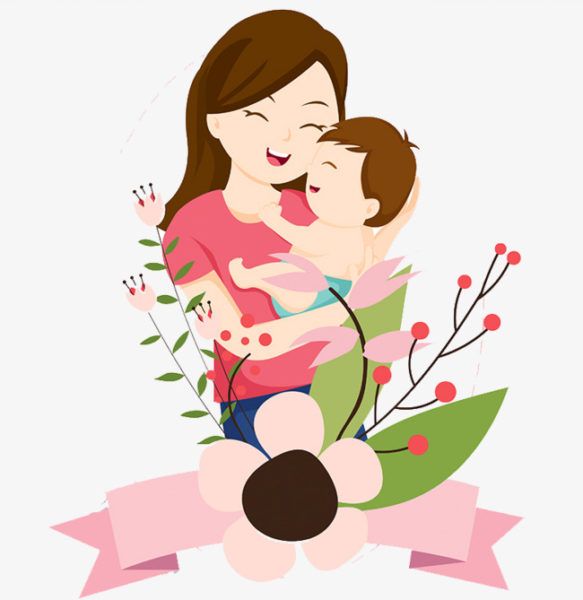 Мамы из мультфильмов…
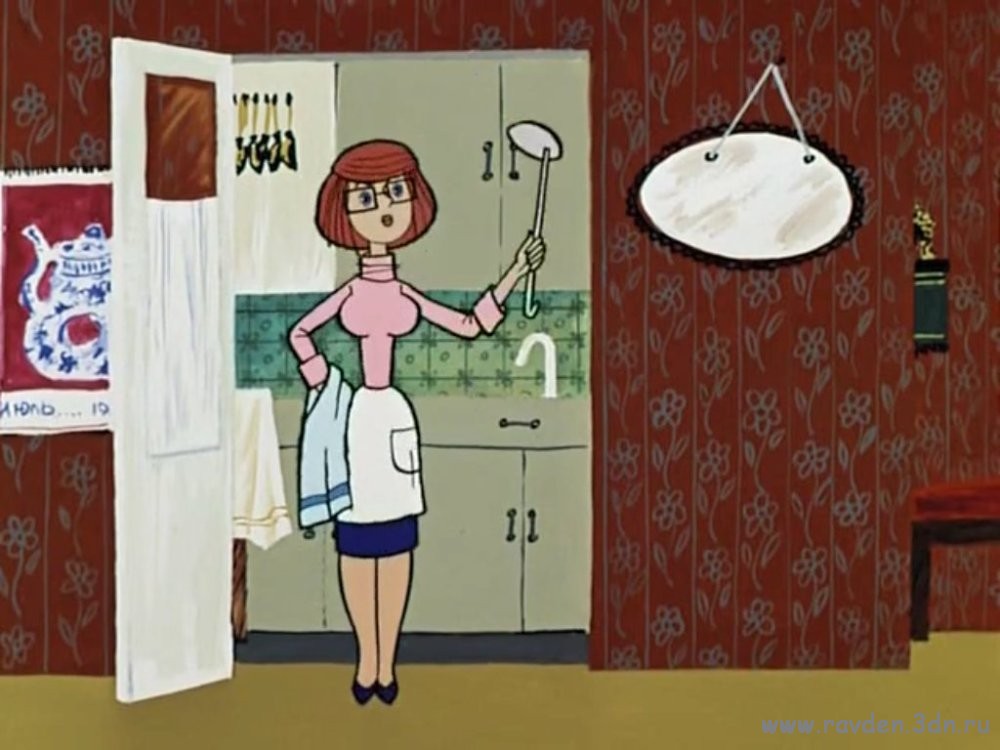 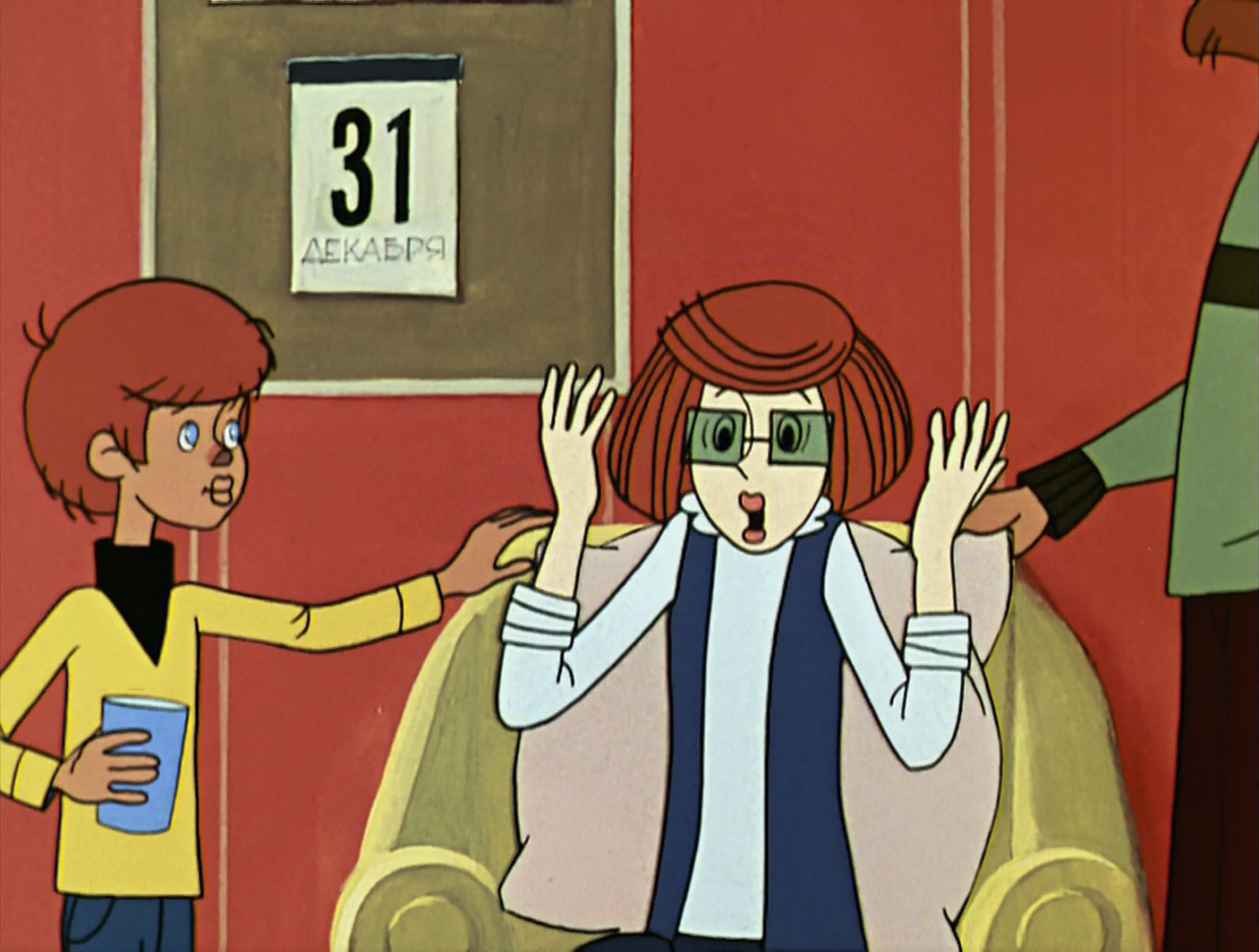 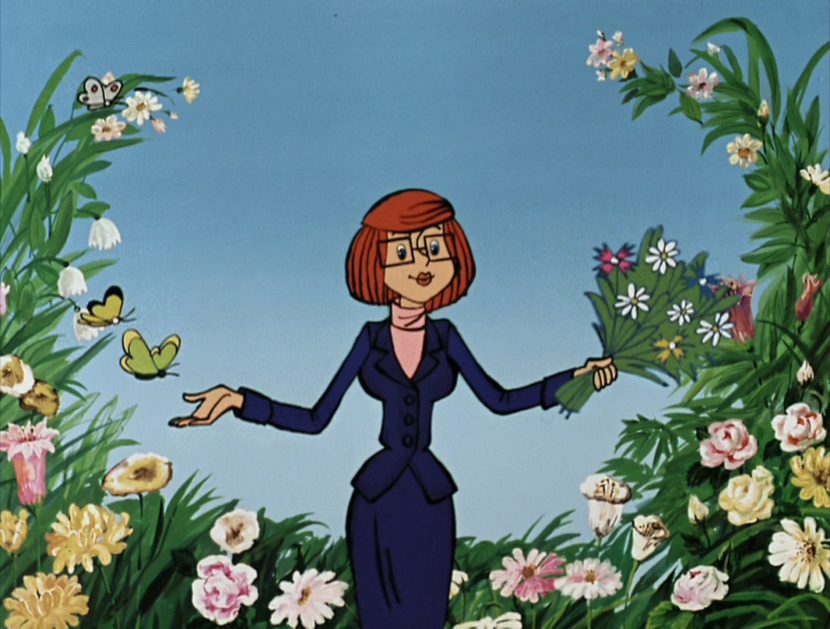 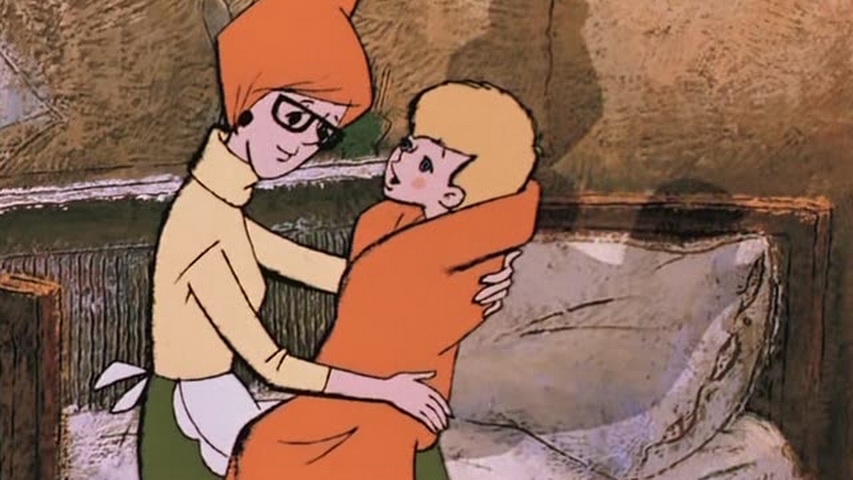 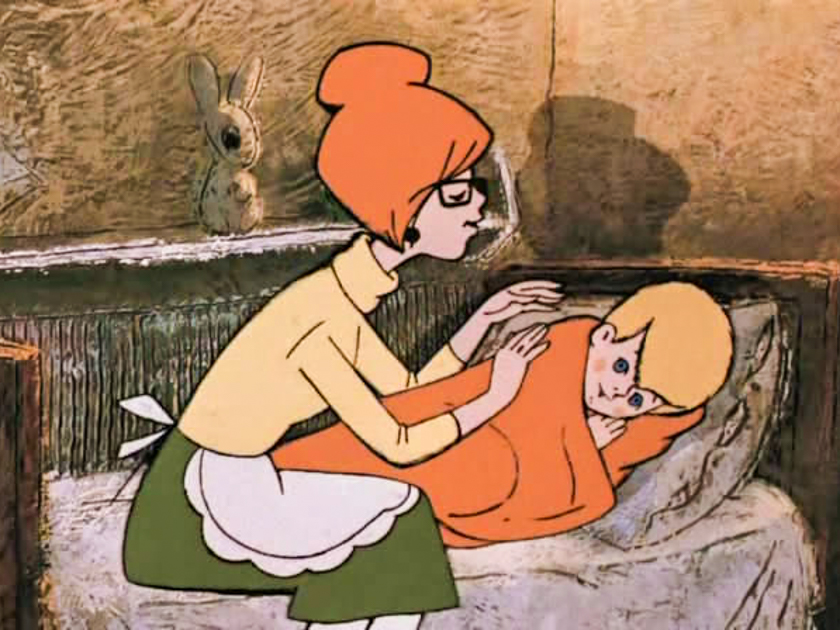 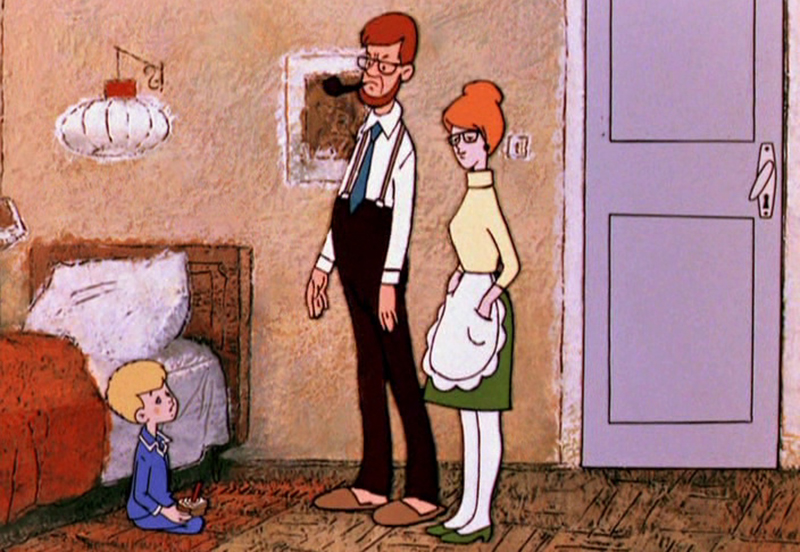 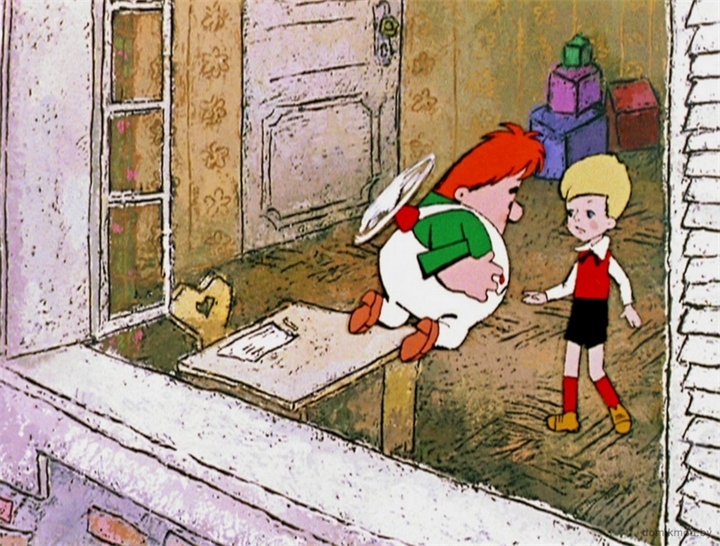 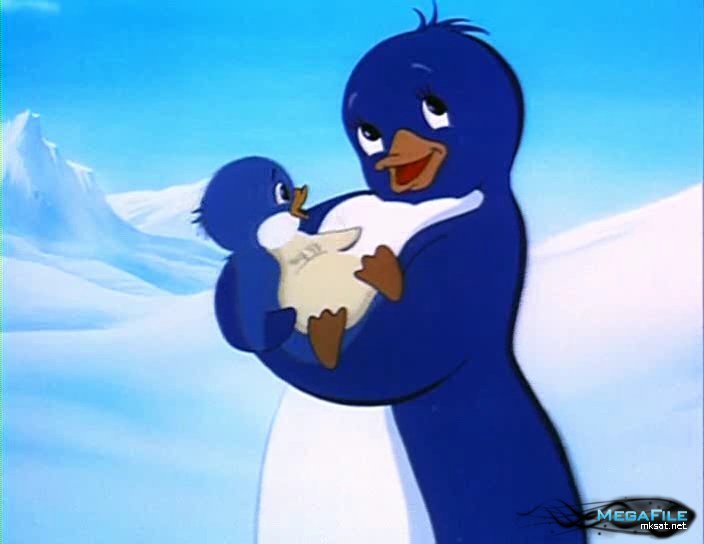 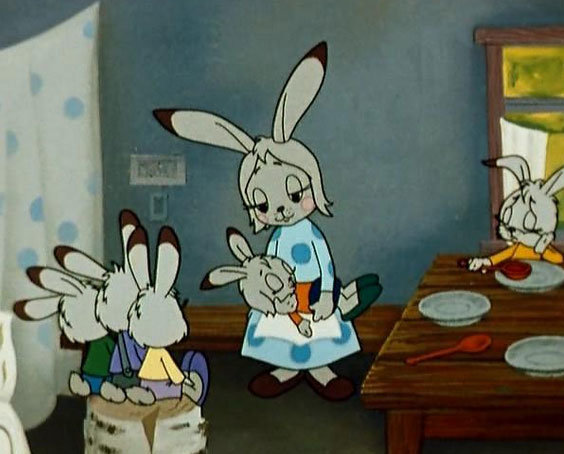 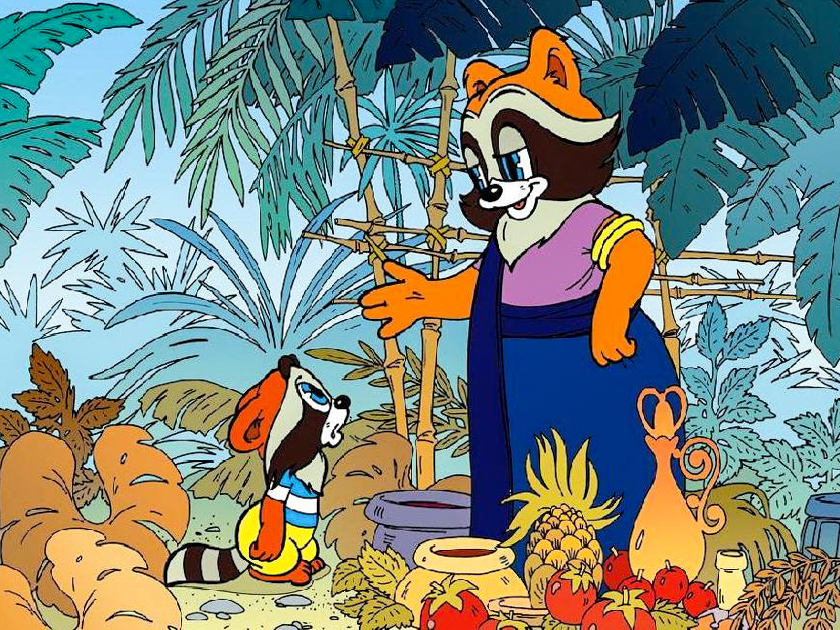 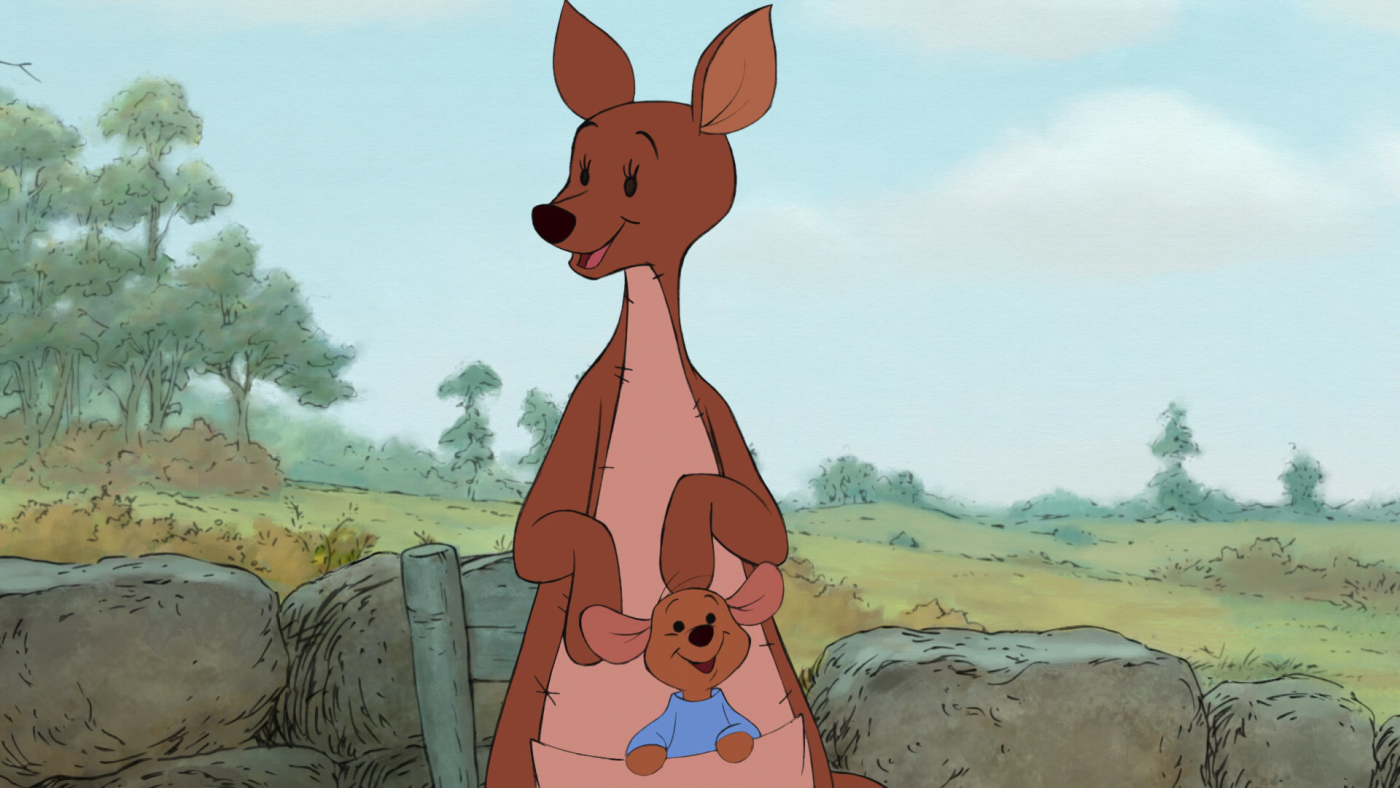 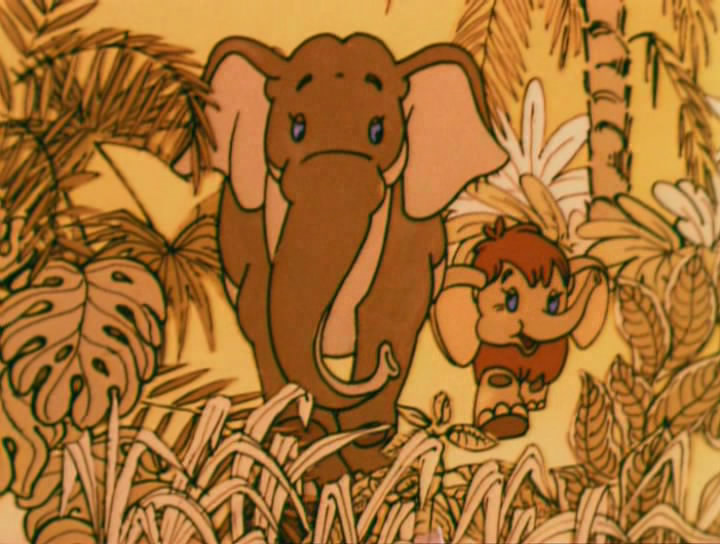 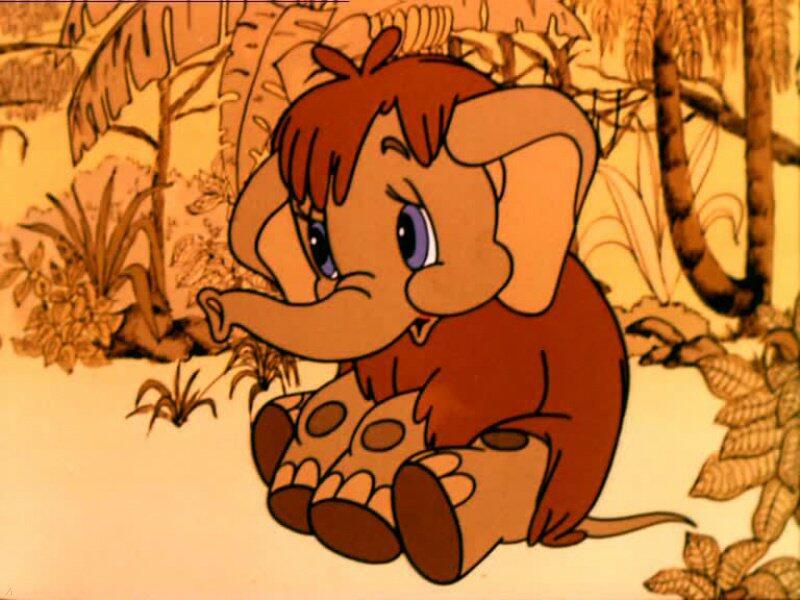 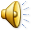 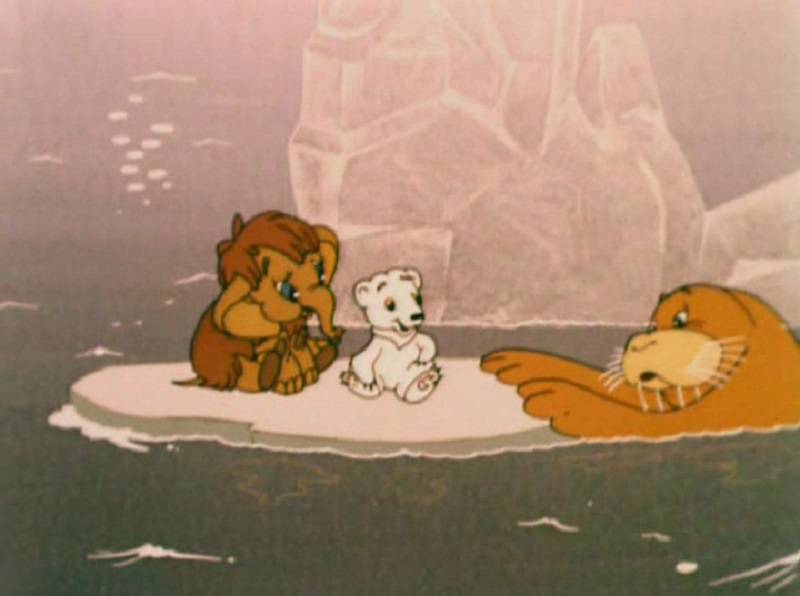 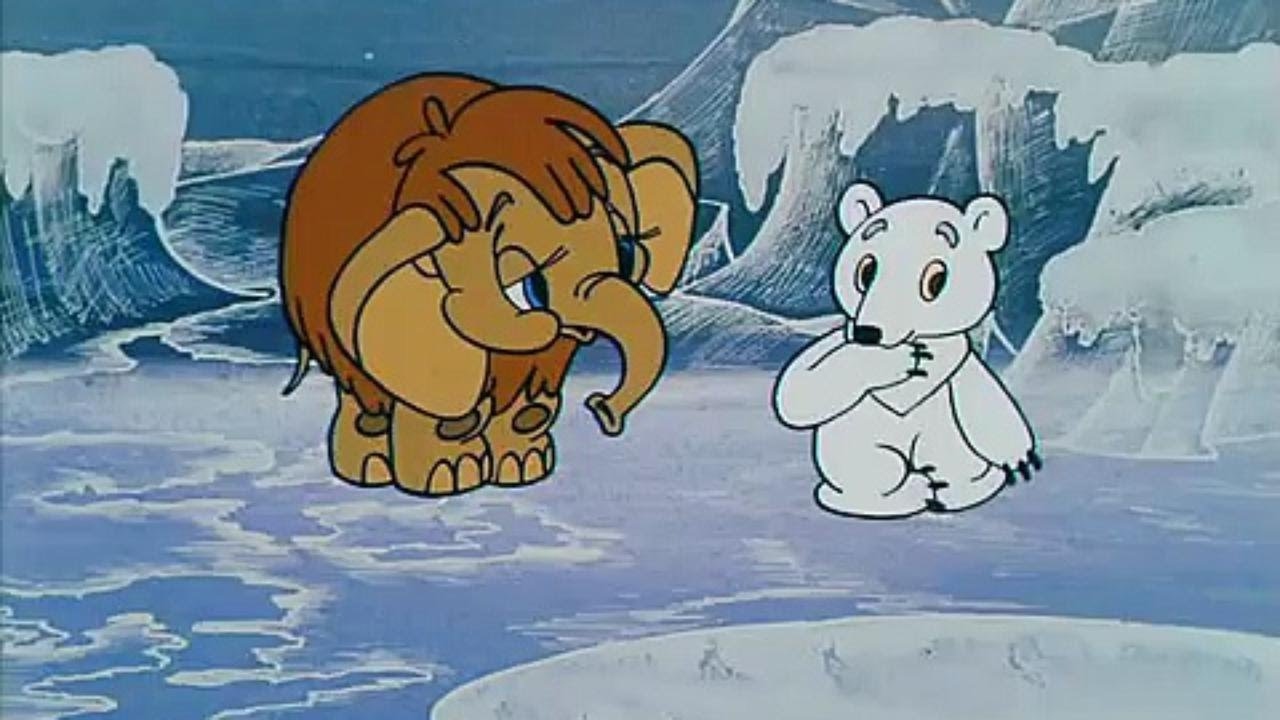 Мамы из сказок…
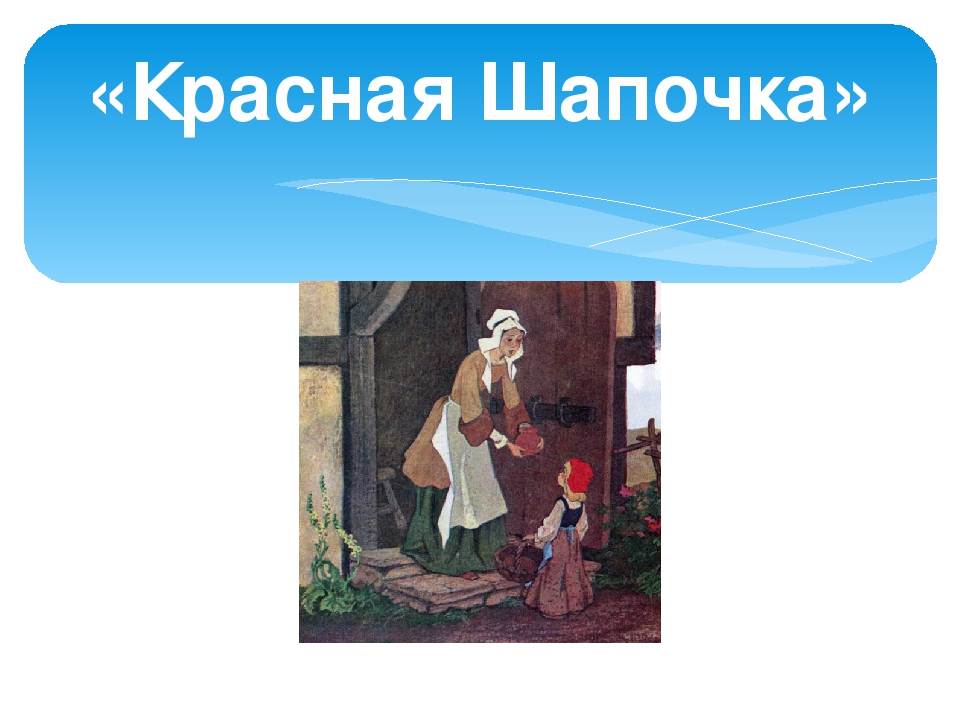 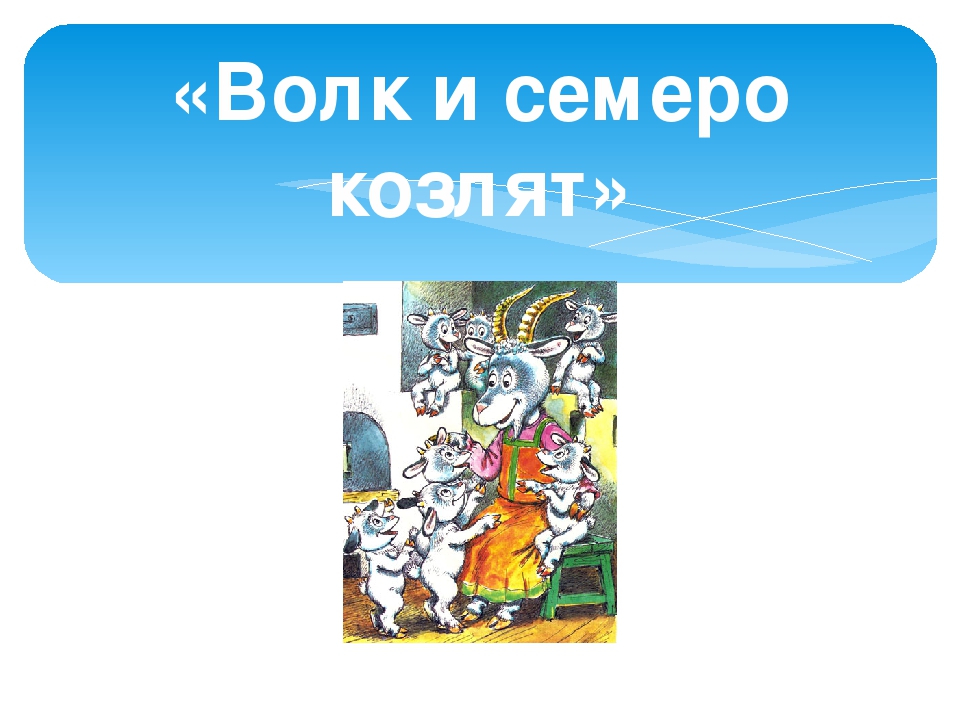 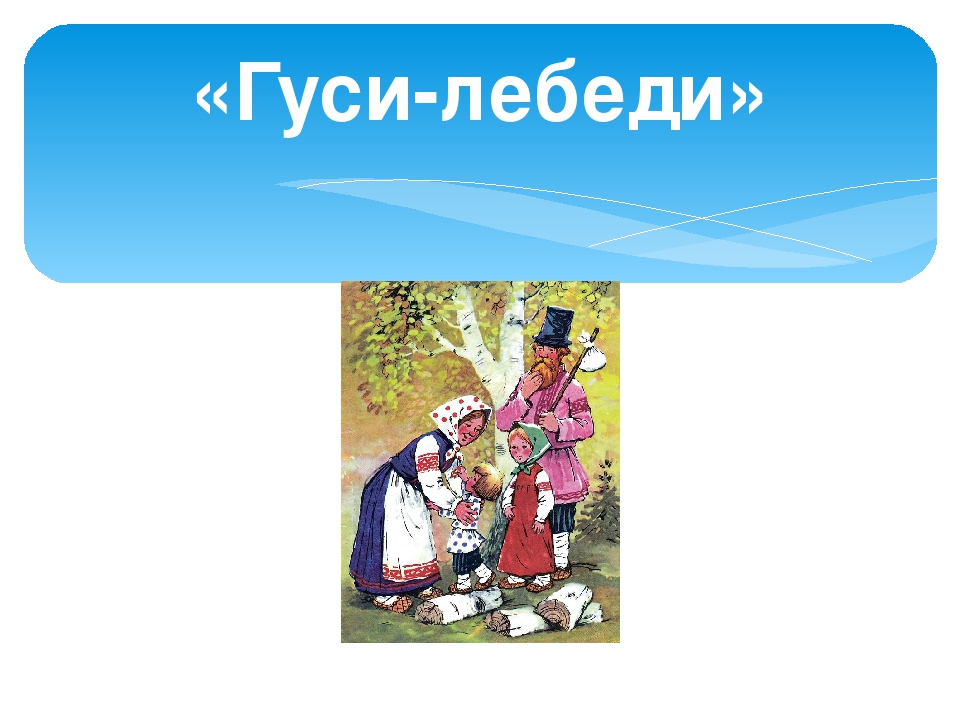 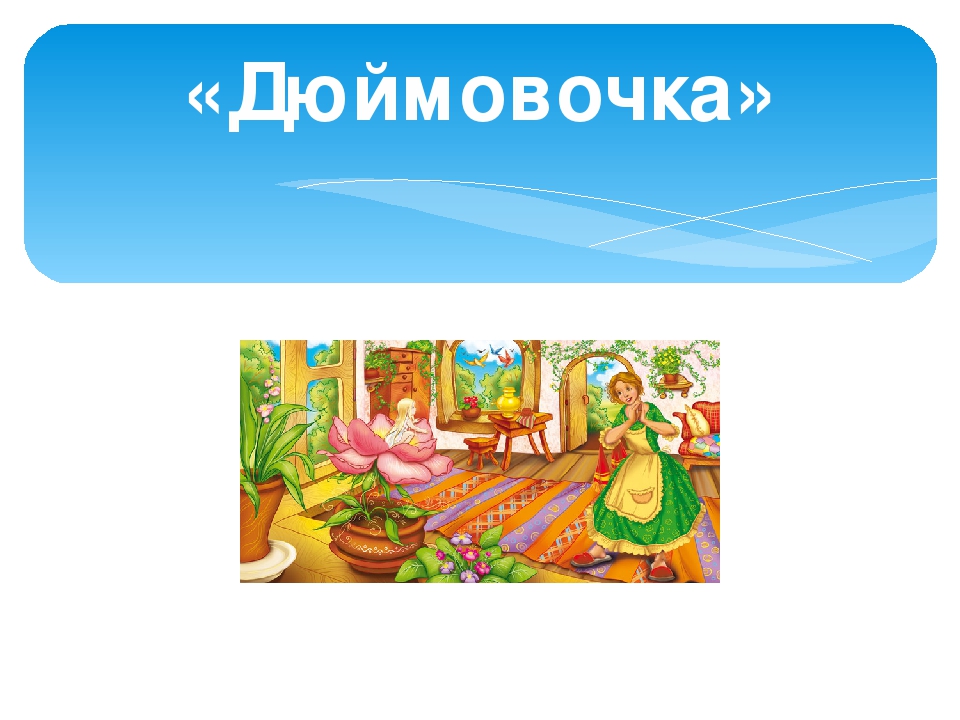 Доброты, тепла, души 
Мамочке не жалко. 
Ждут мамулю малыши - Вася, Маша, Галка, Паша, Сеня и Марат
 – Ждет её весь детский сад!
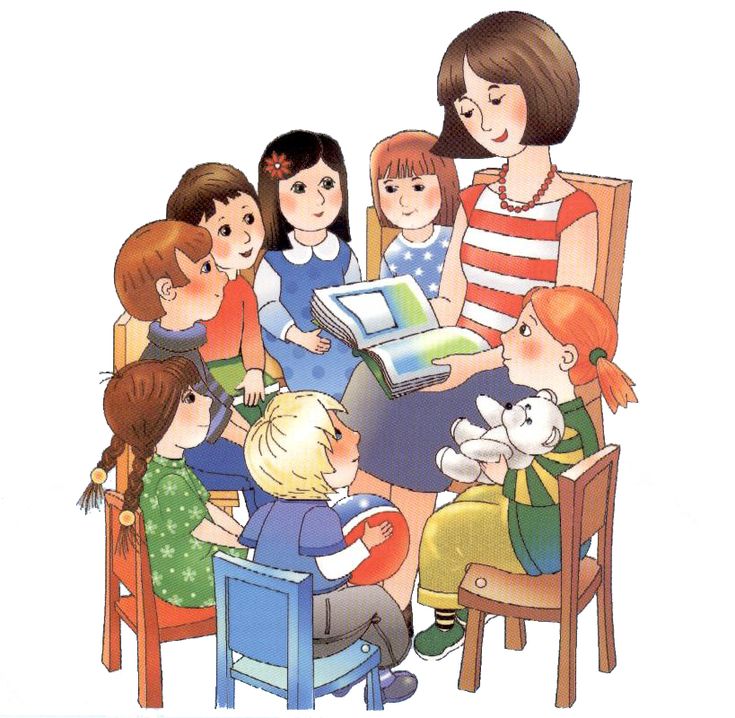 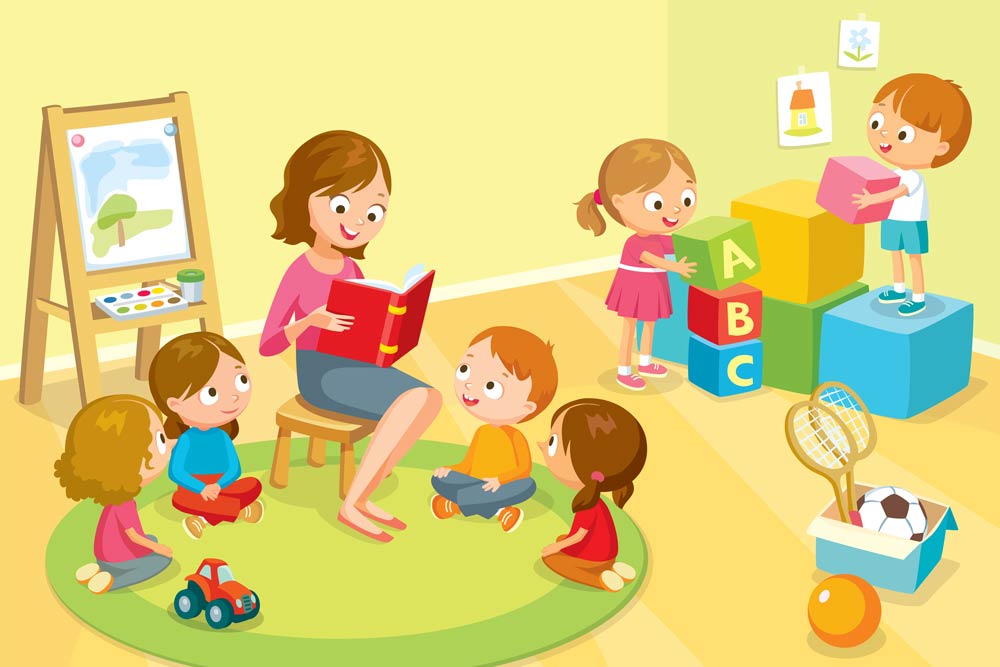 Приготовит мама суп
 Малышам из разных групп, 
Ловко вылепит котлеты
 И нарежет винегреты. 
И с такой умелой мамой
 Я бываю сытый самый!
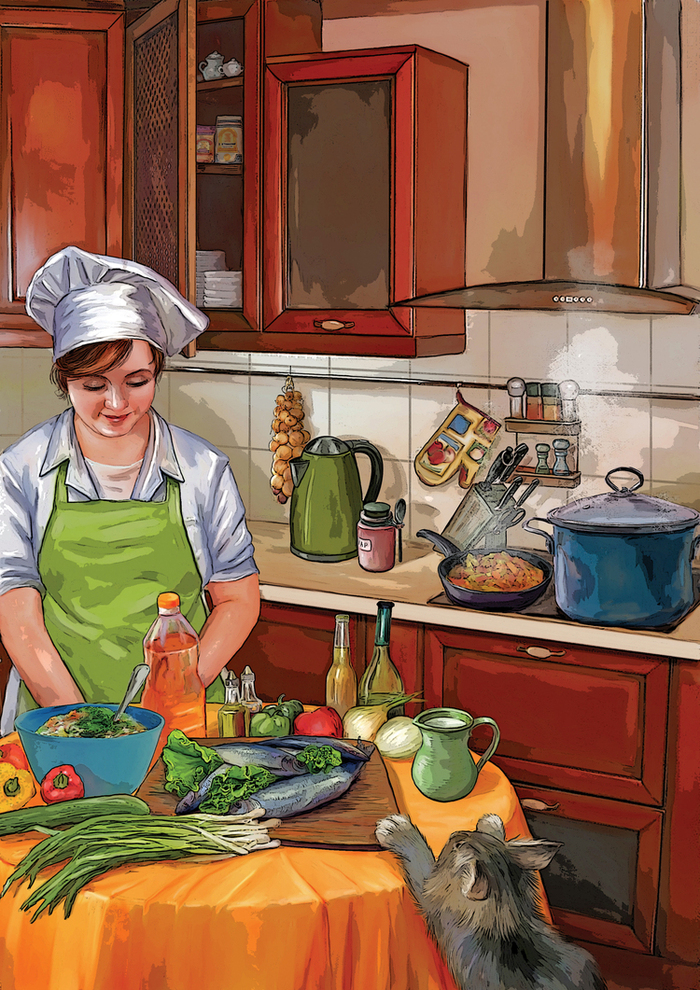 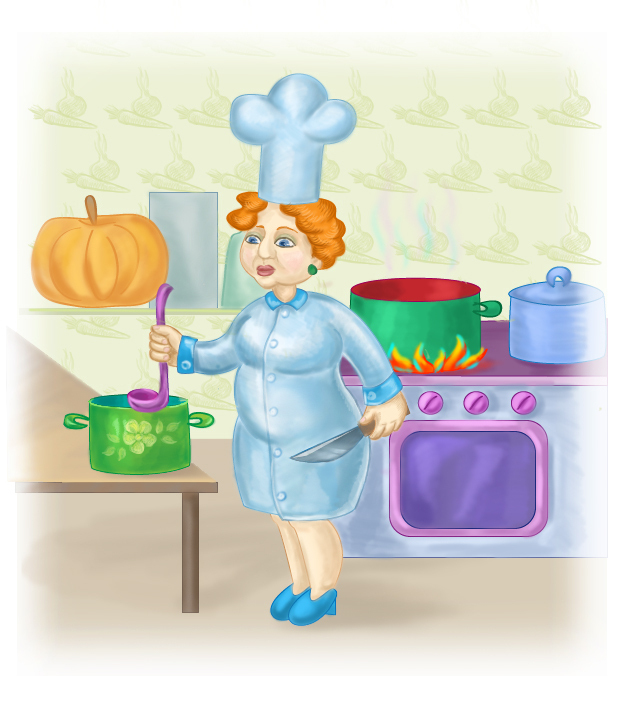 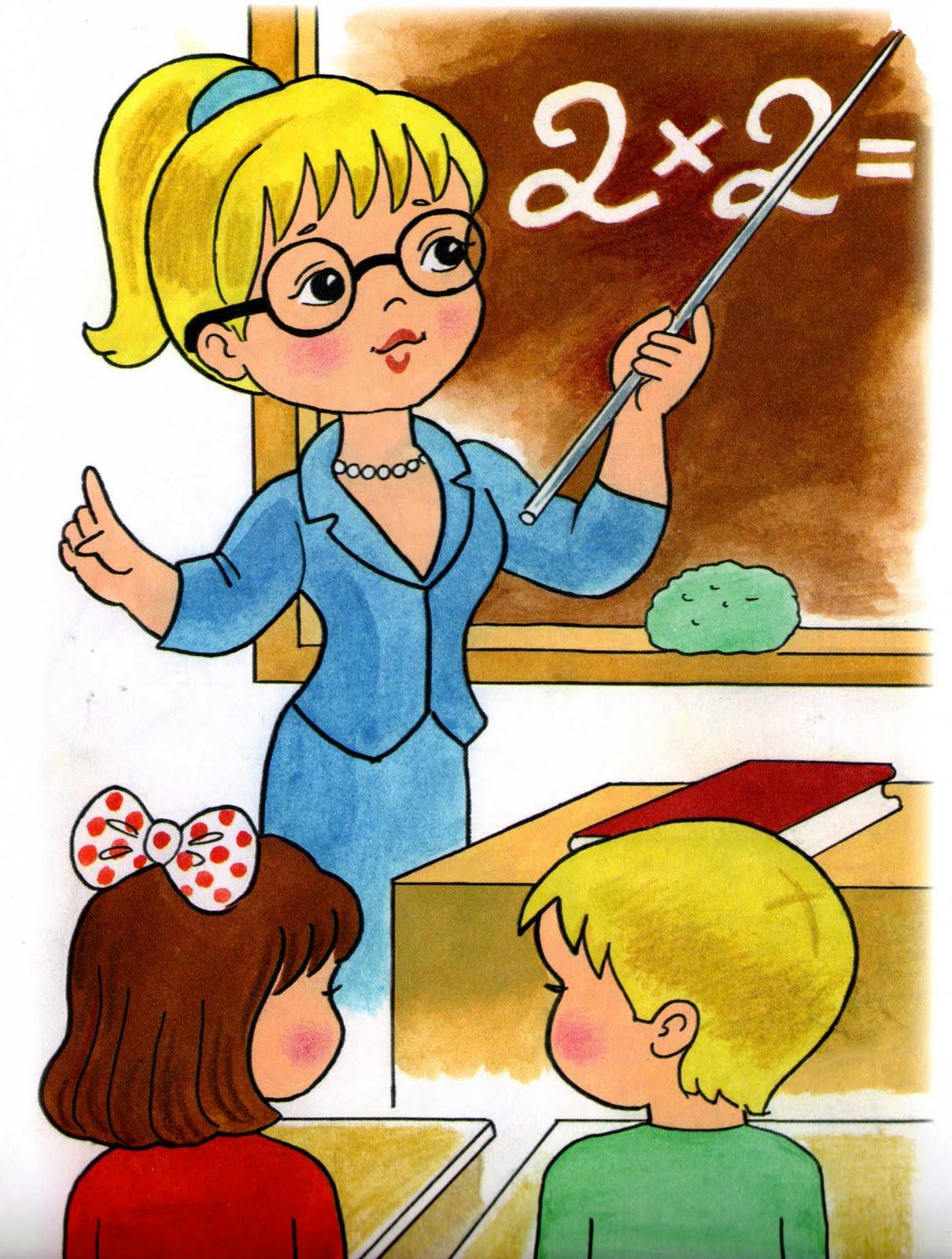 В школе я учёный самый 
 Повезло мне очень с мамой. 
От неё узнают дети 
На уроке всё на свете.
 Станут лучше и умней,
 Справедливей и добрей.
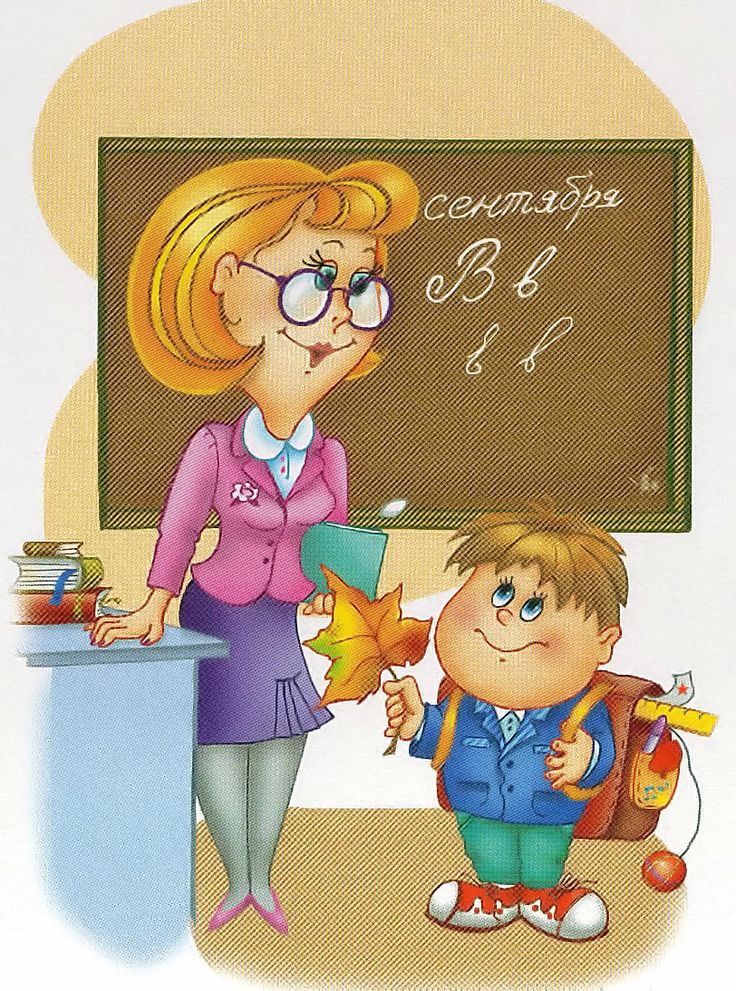 Мама может ставить банки, 
Мазать ссадины и ранки. 
Мама делает уколы 
Всем ребятам нашей школы.
 Мама лаской, добрым словом
 Помогает стать здоровым!
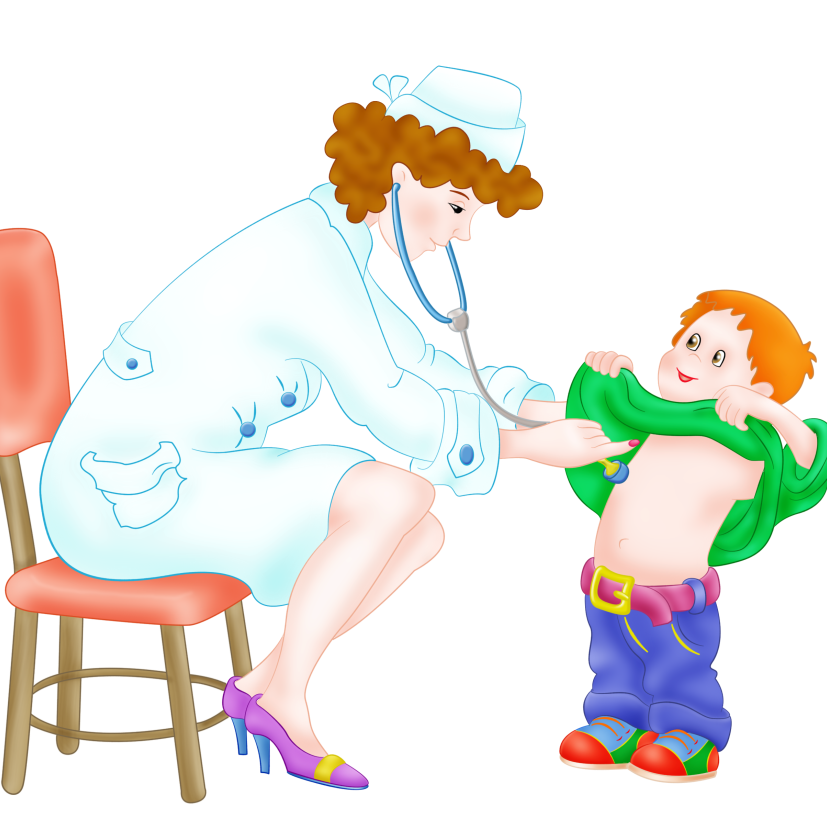 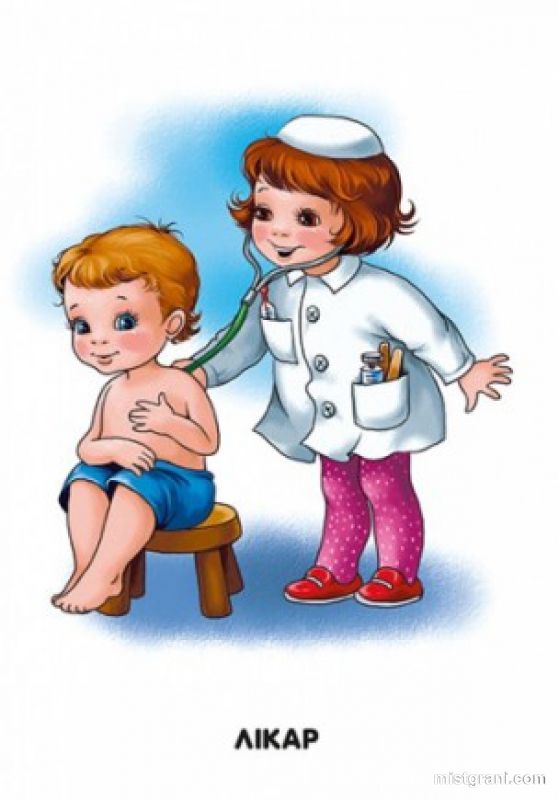 Мама - золотые руки
 Шьёт рубашки, платья, брюки.
Папа, я, сестрёнка Света 
 Все с иголочки одеты!
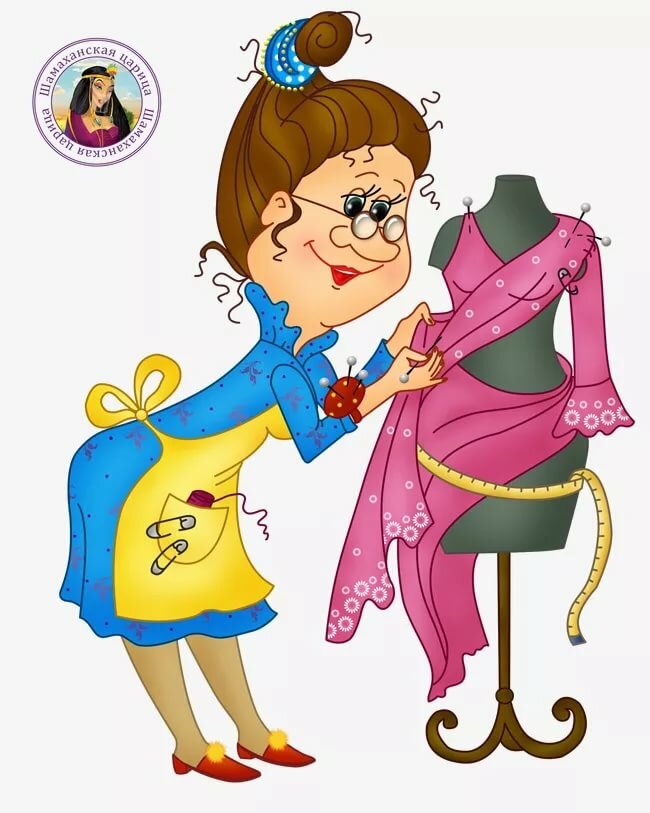 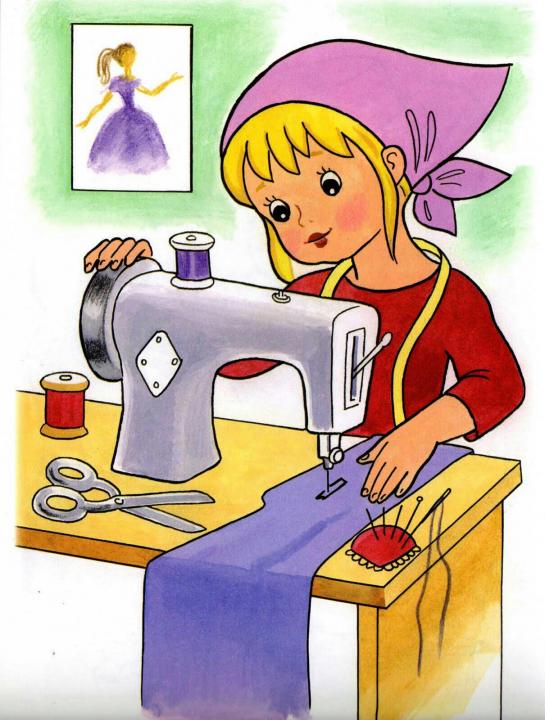 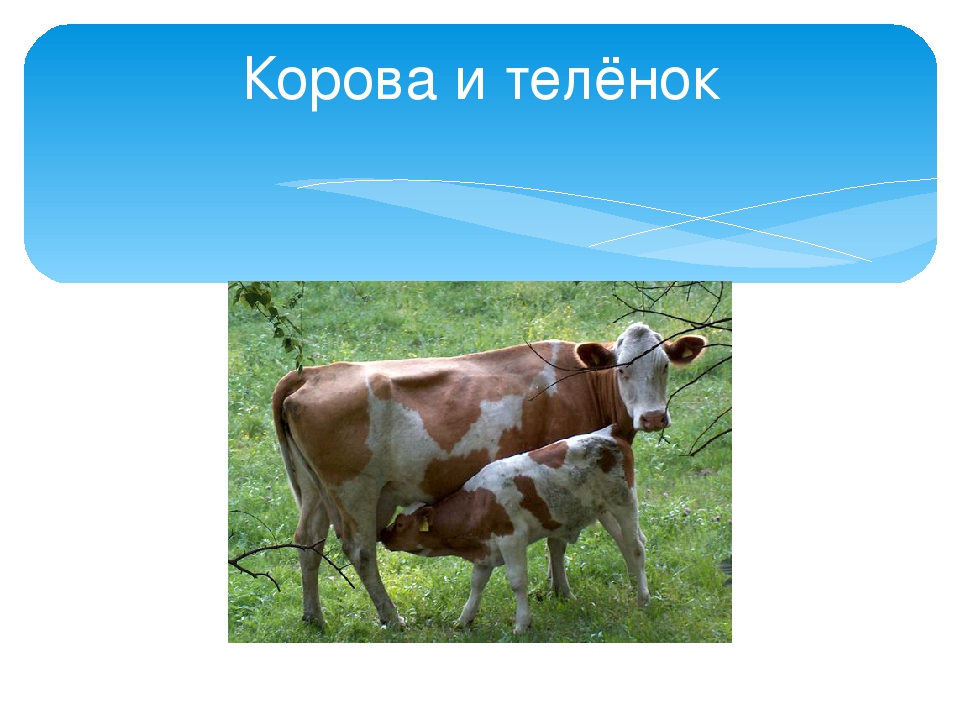 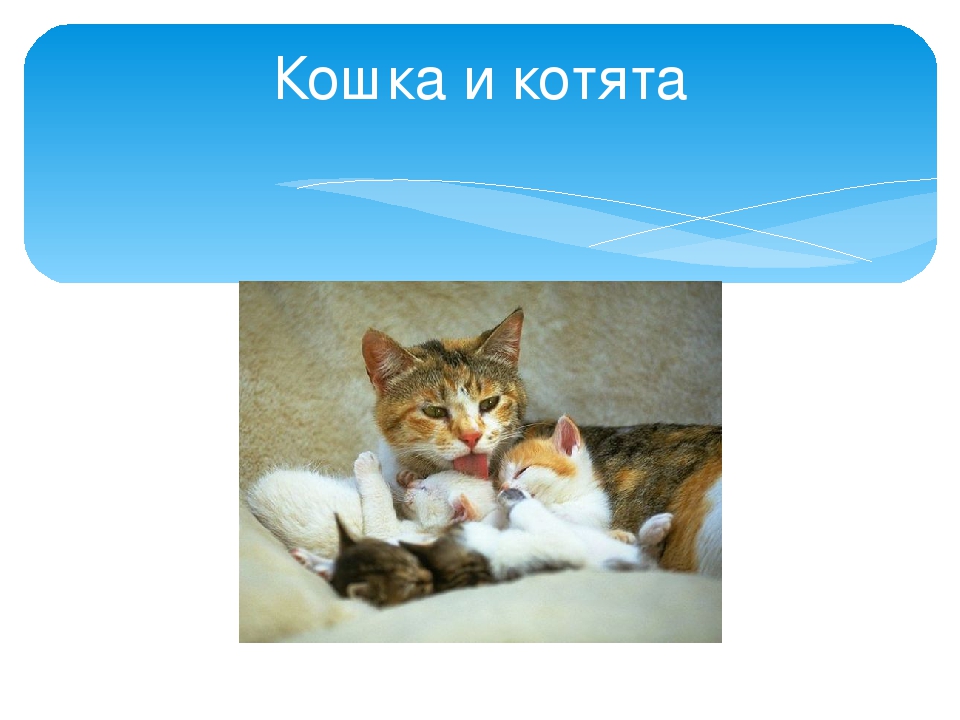 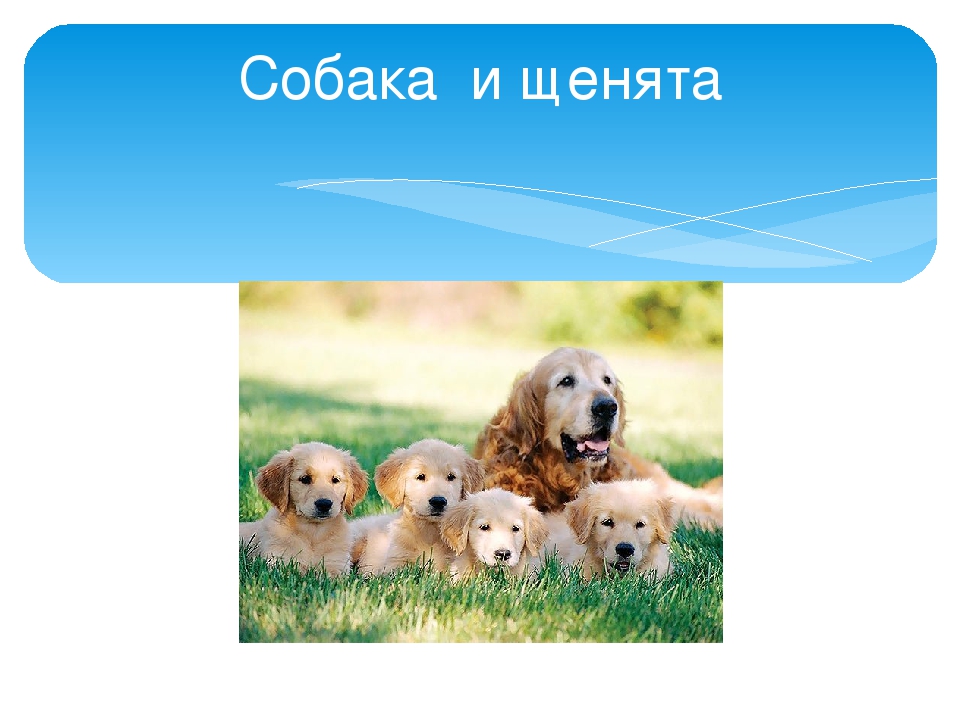 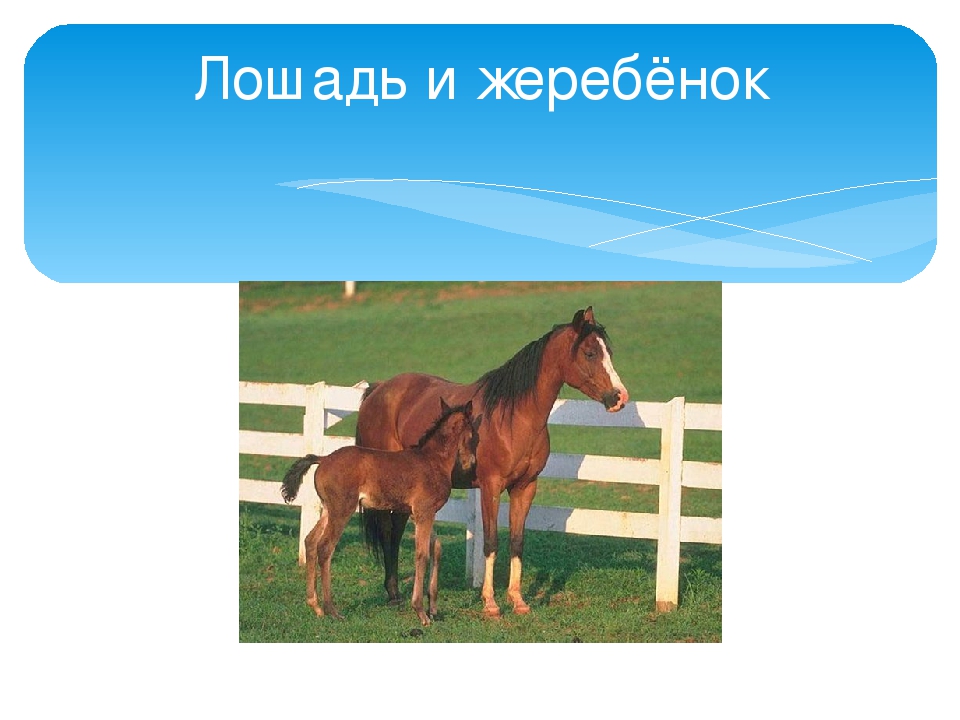 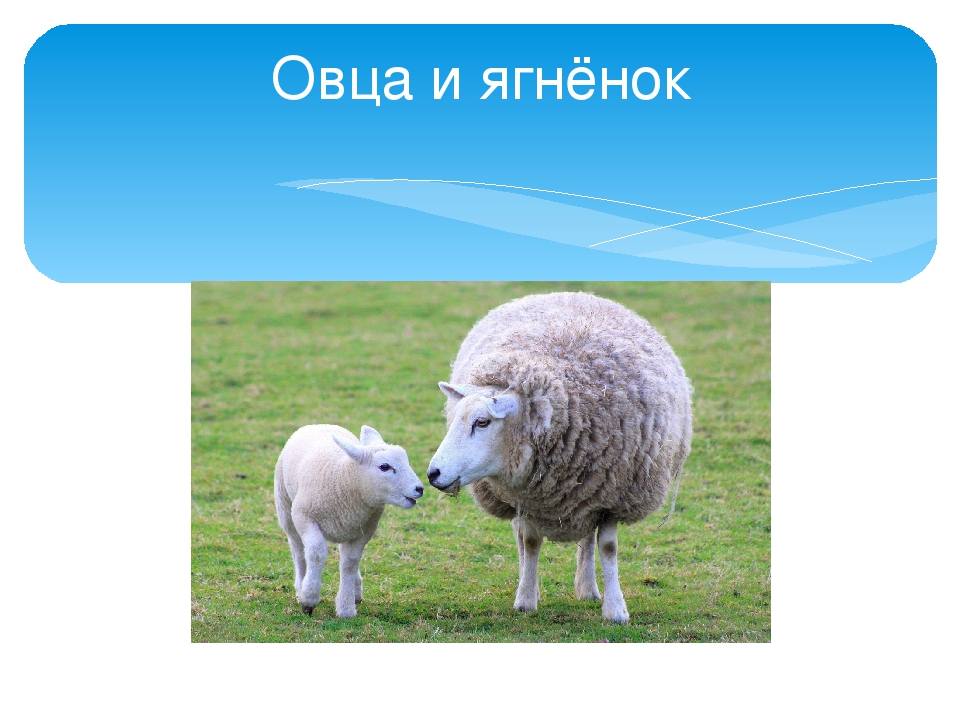 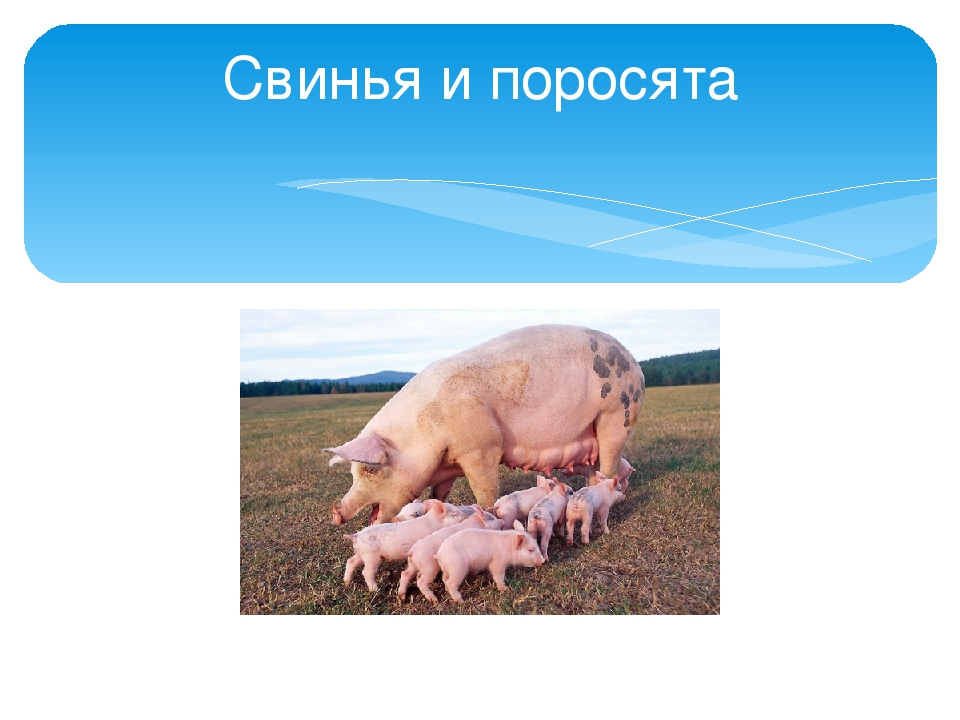 Мама – это то, с чего начинается жизнь. Мама есть у всех, даже у животных.
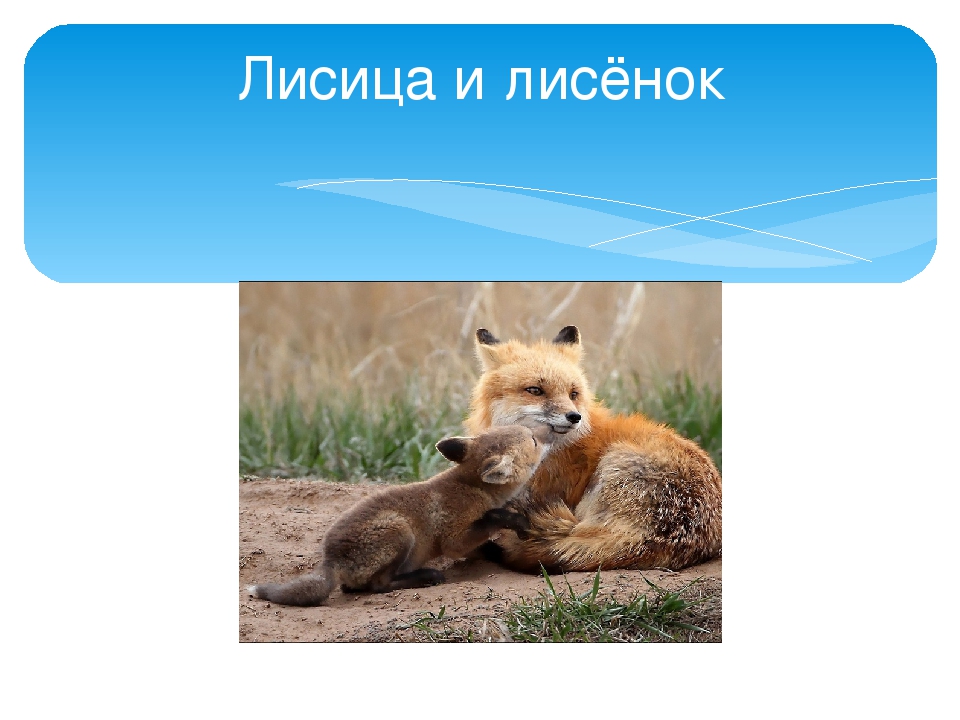 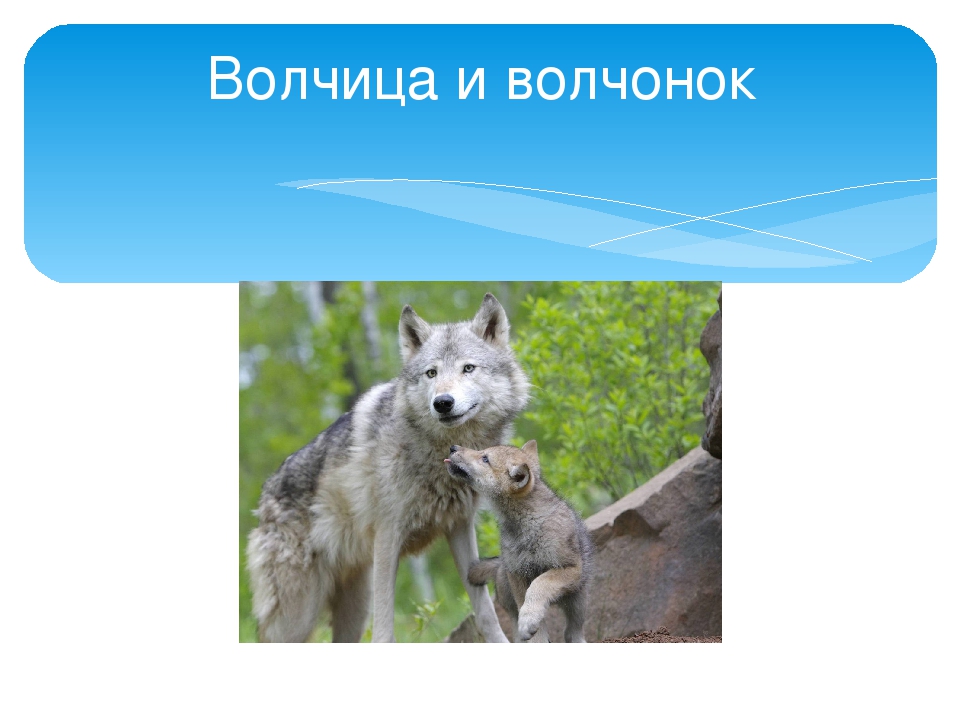 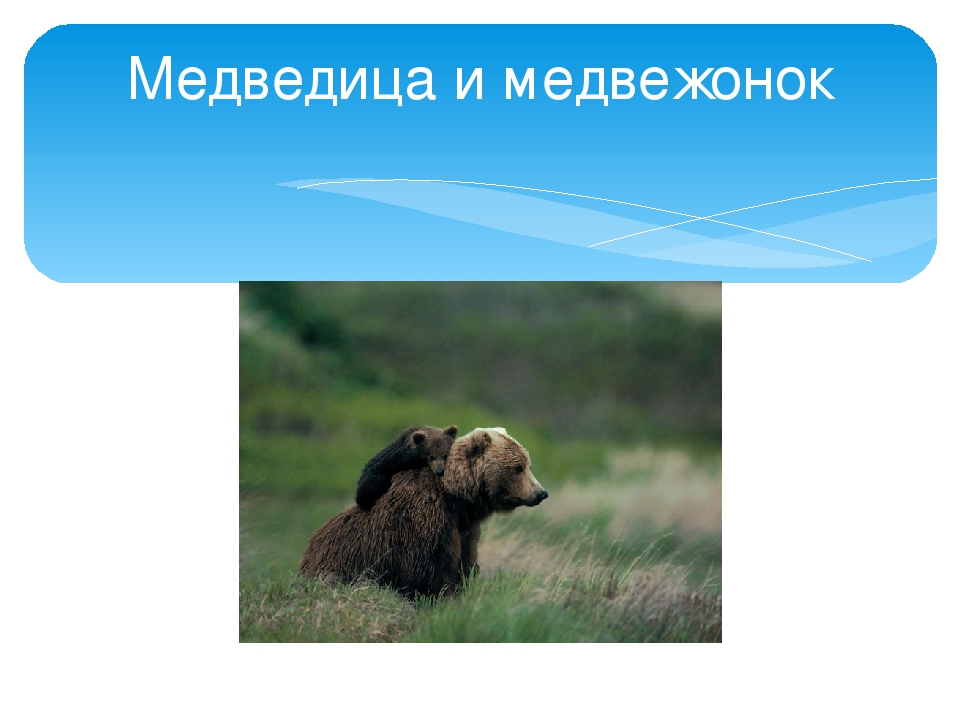 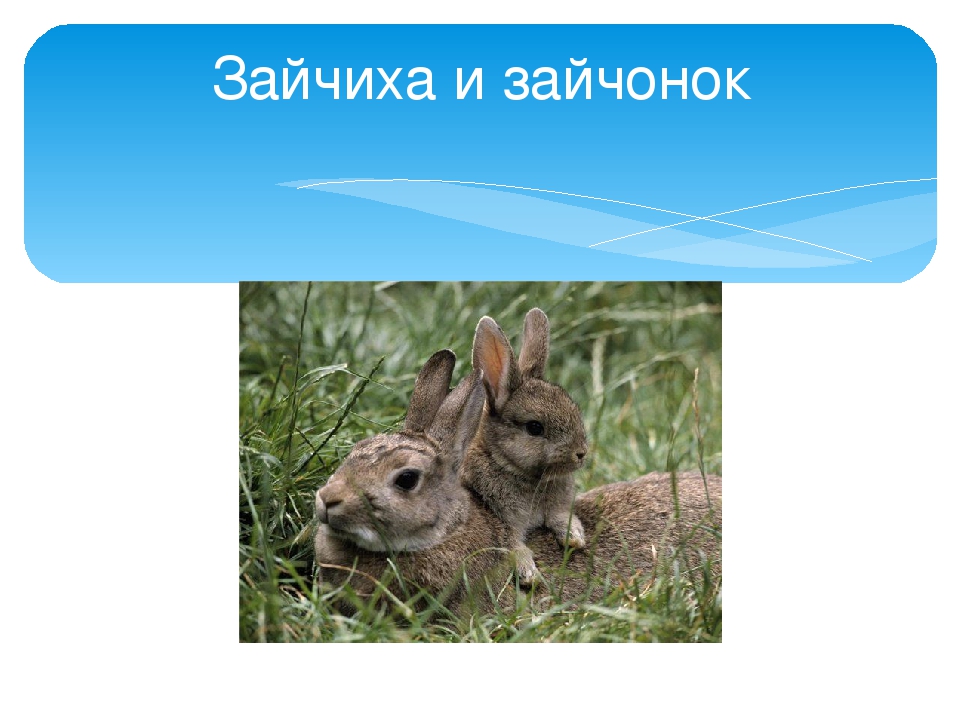 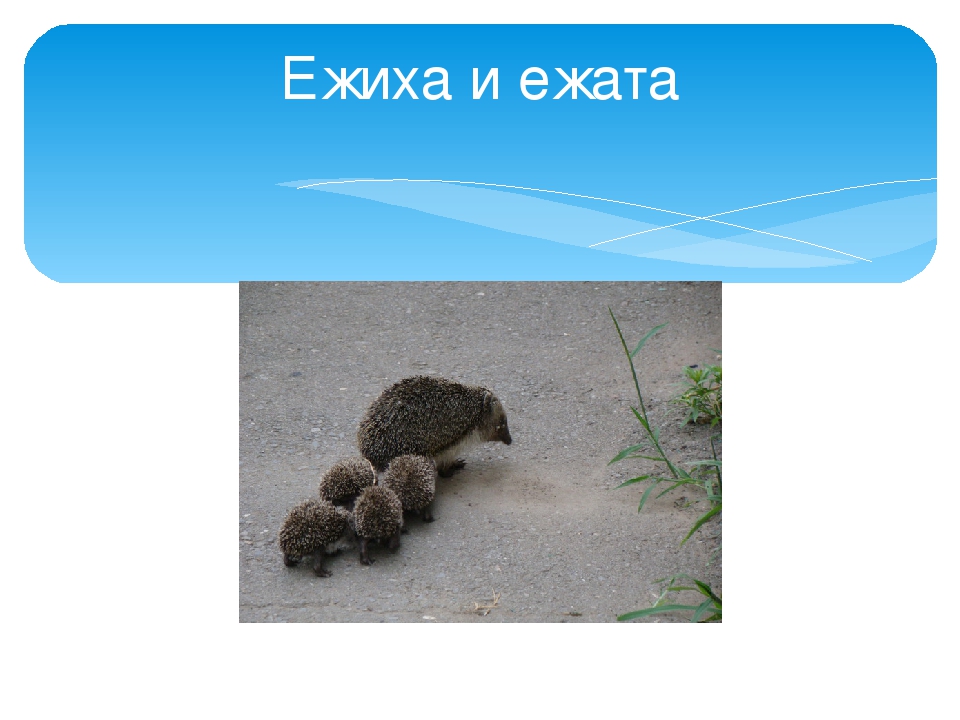 Девчонки и мальчишки
 давайте вместе с нами
 спасибо скажем бабушке
 спасибо скажем маме!
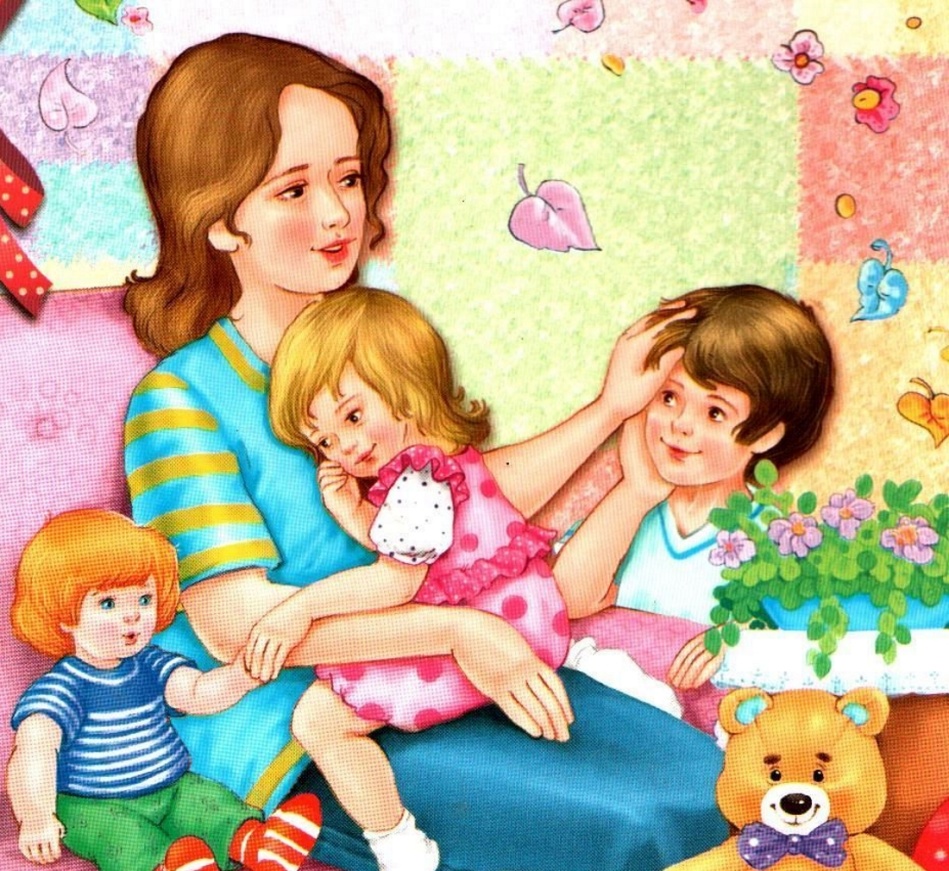 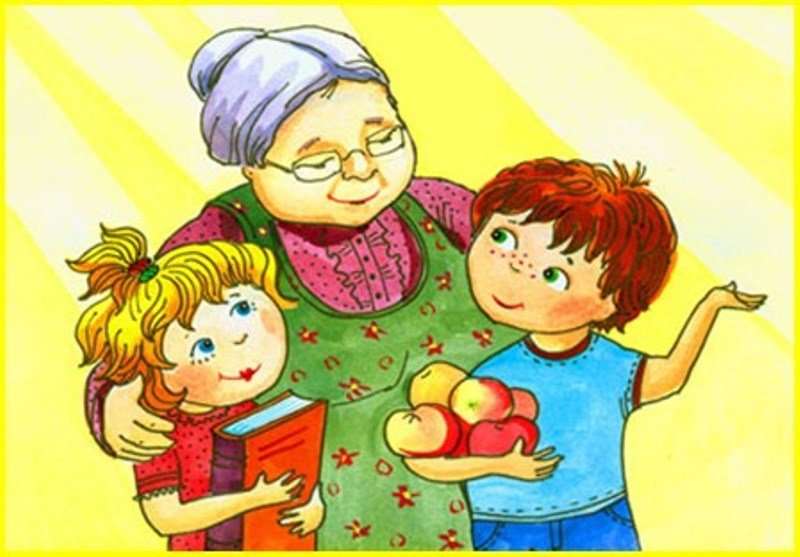 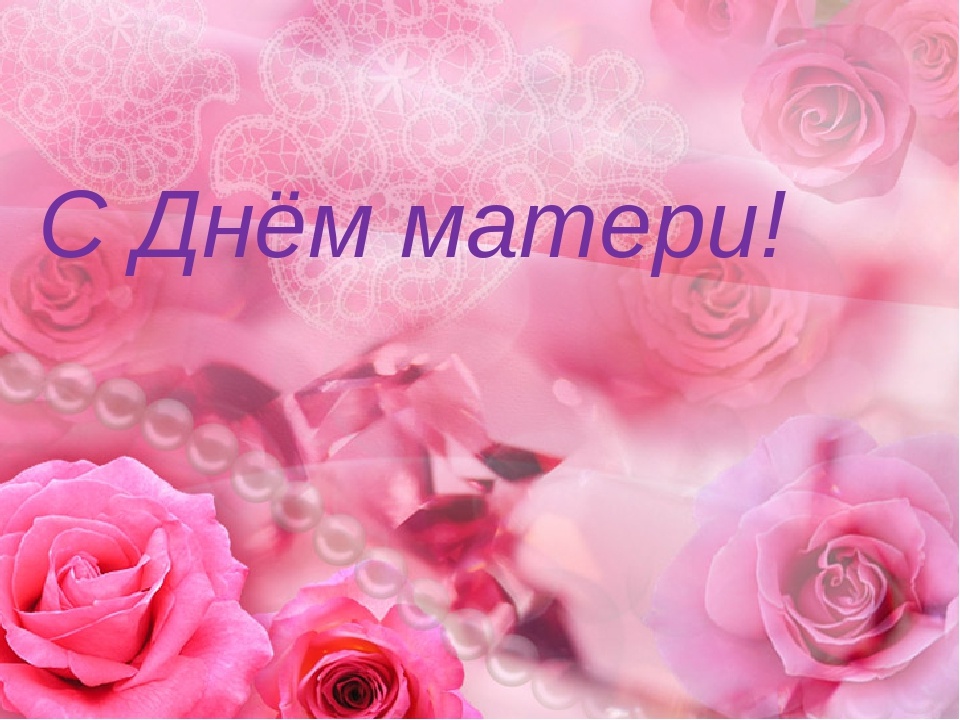